Unidad 10
La Iglesia Cuida
a la Mujer

Lección 1
La Identidad de la Mujer
Instituto de Líderes Cristianos
El Ministerio de la Mujer
Gabriela Tijerina-Pike, Ph.D.
Autoridad
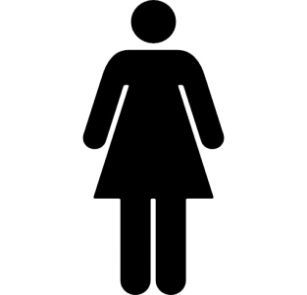 Humildad
Instituto de Líderes Cristianos
El Ministerio de la Mujer
Gabriela Tijerina-Pike, Ph.D.
Identidad:
Circunstancia de ser una persona o cosa en concreto y no otra, determinada por un conjunto de rasgos o características que la diferencian de otras.
Instituto de Líderes Cristianos
El Ministerio de la Mujer
Gabriela Tijerina-Pike, Ph.D.
¿Quién define 
la identidad de la mujer?
La sociedad
La biología
Dios
Instituto de Líderes Cristianos
El Ministerio de la Mujer
Gabriela Tijerina-Pike, Ph.D.
¿Quién define 
la identidad de la mujer?
La sociedad…
Instituto de Líderes Cristianos
El Ministerio de la Mujer
Gabriela Tijerina-Pike, Ph.D.
¿Quién define 
la identidad de la mujer?
b) La biología
Instituto de Líderes Cristianos
El Ministerio de la Mujer
Gabriela Tijerina-Pike, Ph.D.
La biología define la identidad
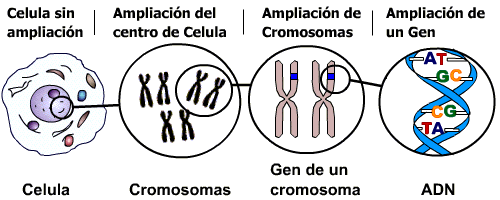 C-C-G-A
Instituto de Líderes Cristianos
El Ministerio de la Mujer
Gabriela Tijerina-Pike, Ph.D.
¿Quién define 
la identidad de la mujer?
c) Dios
Instituto de Líderes Cristianos
El Ministerio de la Mujer
Gabriela Tijerina-Pike, Ph.D.
2 Juan
κυρίᾳ
Instituto de Líderes Cristianos
El Ministerio de la Mujer
Gabriela Tijerina-Pike, Ph.D.
Identidad de Dama

Vestimenta
Modales
Necesidades
Capacidades
Hombre
Instituto de Líderes Cristianos
El Ministerio de la Mujer
Gabriela Tijerina-Pike, Ph.D.
¿Quién define 
la identidad del hombre 
y de la mujer?
La sociedad… 
¿?¿? ¿?¿? ¿?¿? ¿?¿?
Instituto de Líderes Cristianos
El Ministerio de la Mujer
Gabriela Tijerina-Pike, Ph.D.
Teología Bíblica

¿Qué dice la Biblia sobre la identidad de la mujer?

¿Qué dice la Biblia sobre lo que dice la sociedad de la identidad de la mujer?
Instituto de Líderes Cristianos
El Ministerio de la Mujer
Gabriela Tijerina-Pike, Ph.D.
Sinceridad
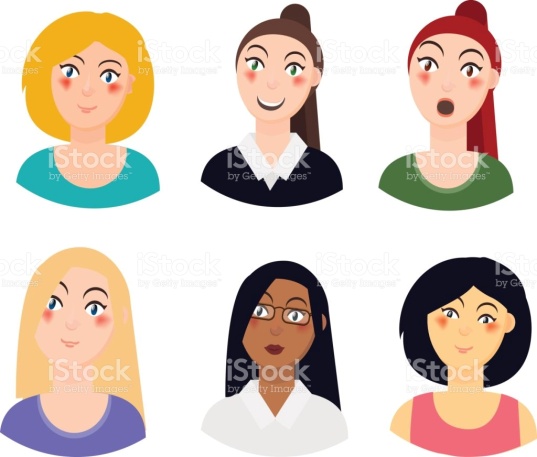 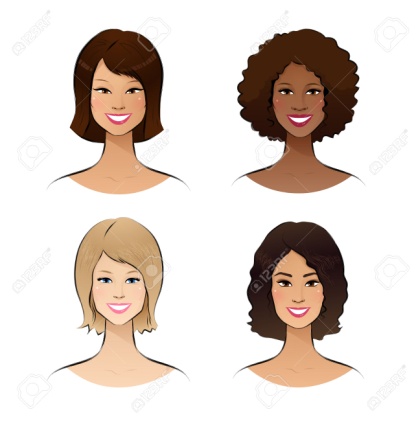 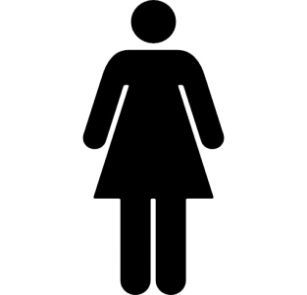 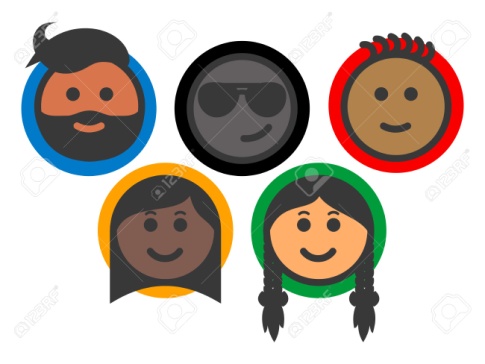 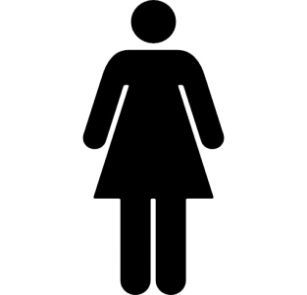 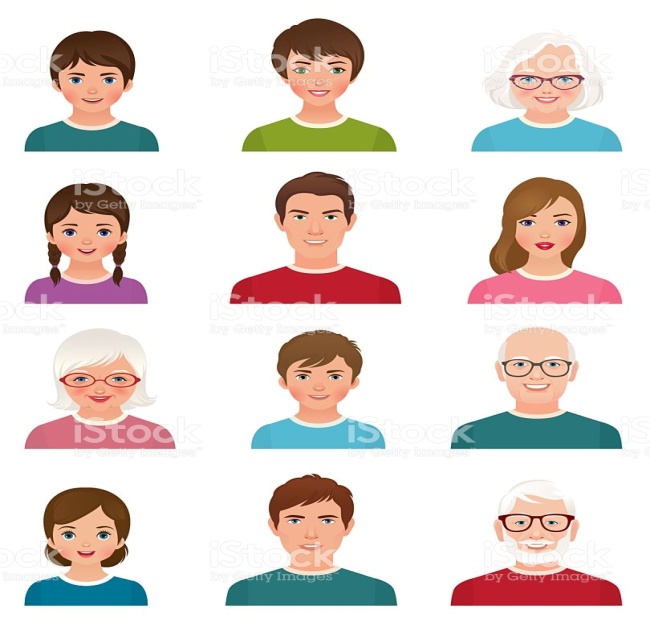 Número
Entendimiento
Instituto de Líderes Cristianos
El Ministerio de la Mujer
Gabriela Tijerina-Pike, Ph.D.
Extraña
Salva
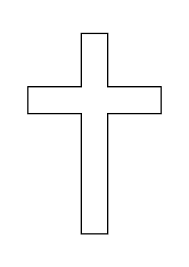 Creada
Sabia
Instituto de Líderes Cristianos
El Ministerio de la Mujer
Gabriela Tijerina-Pike, Ph.D.
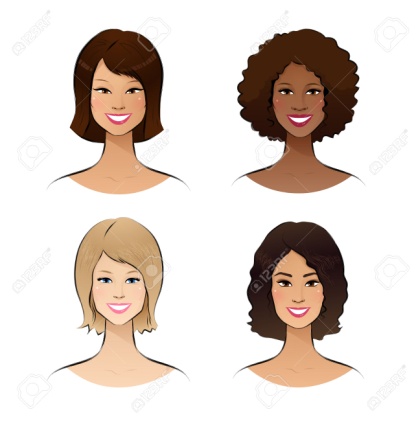 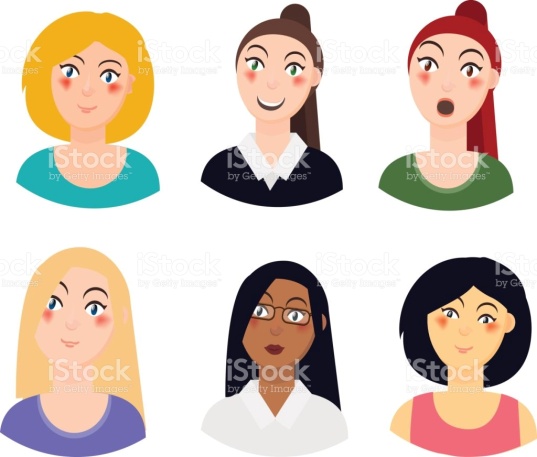 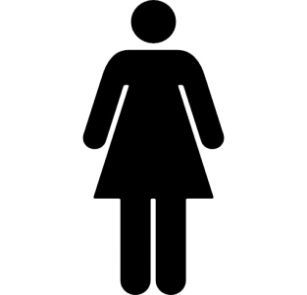 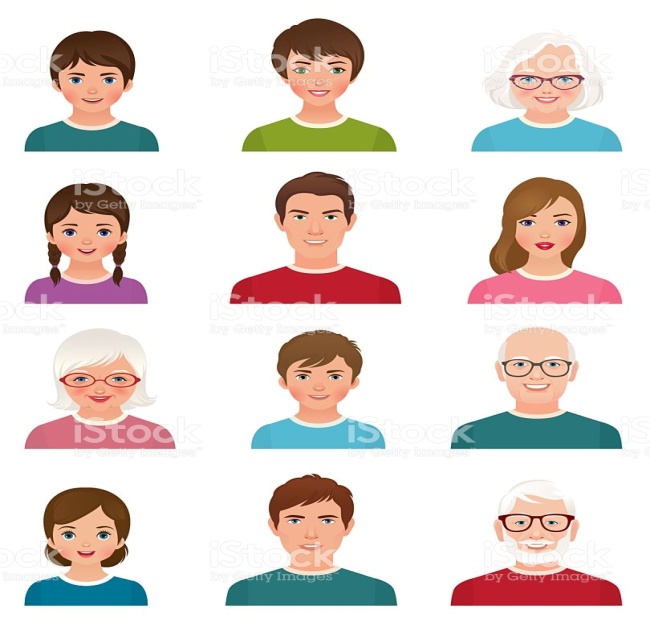 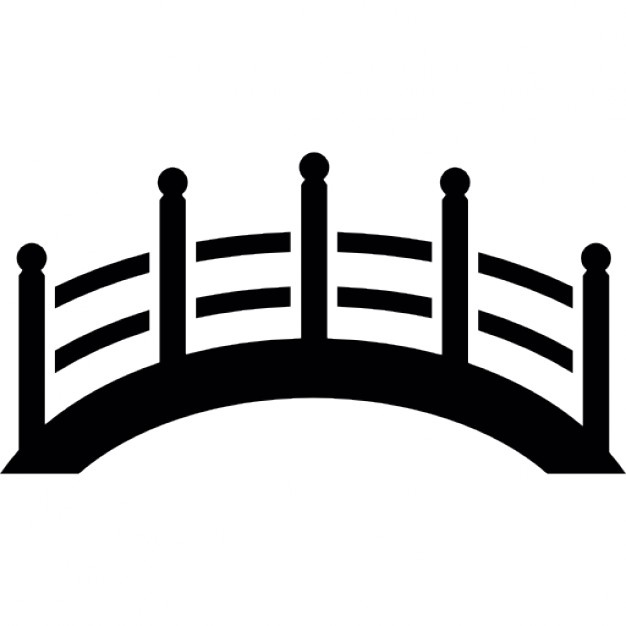 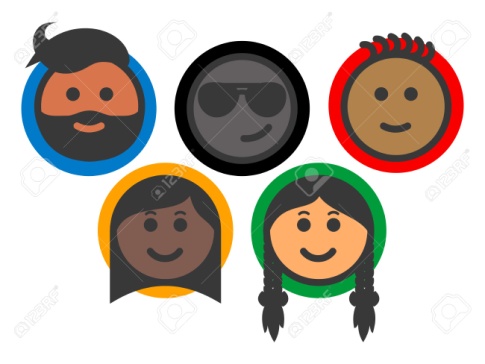 Instituto de Líderes Cristianos
El Ministerio de la Mujer
Gabriela Tijerina-Pike, Ph.D.
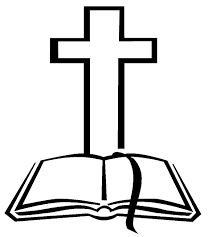 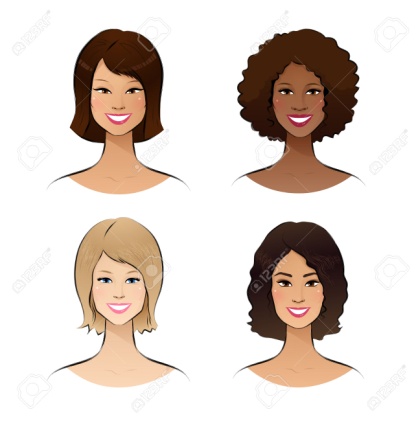 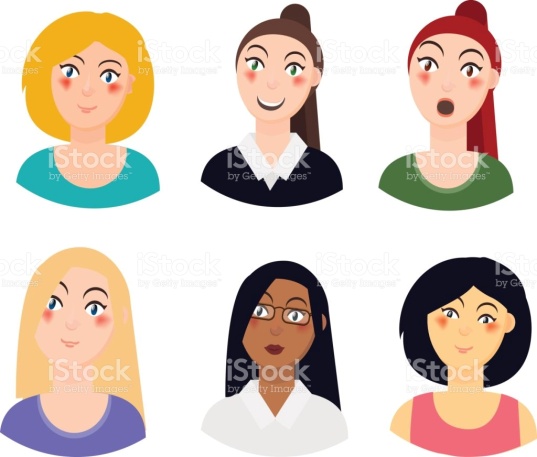 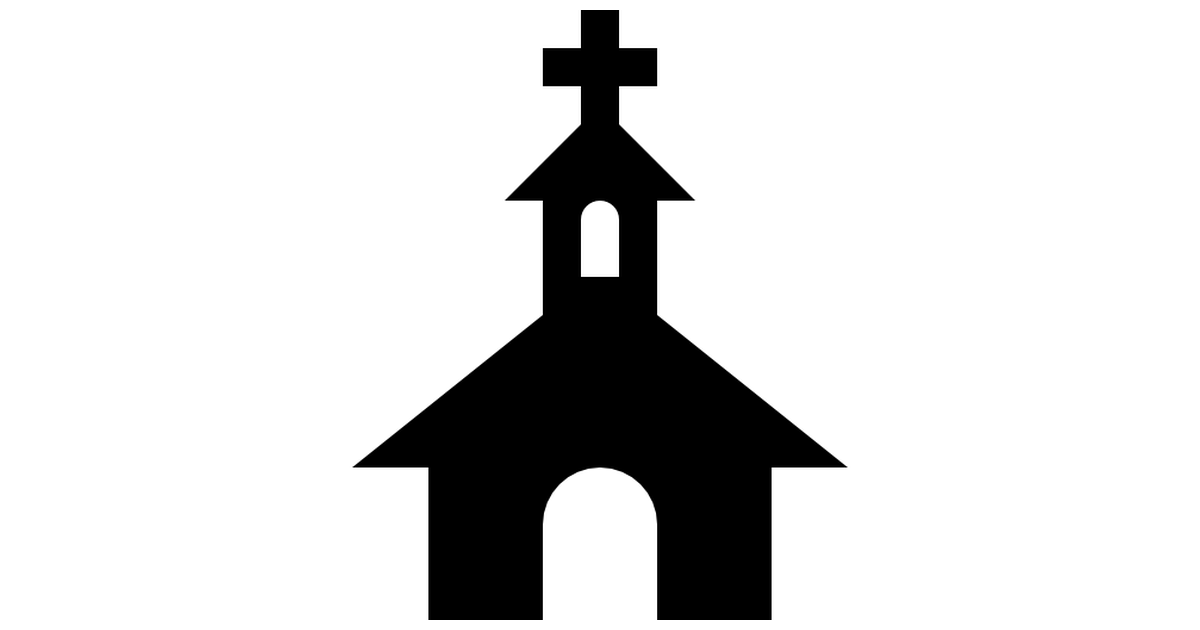 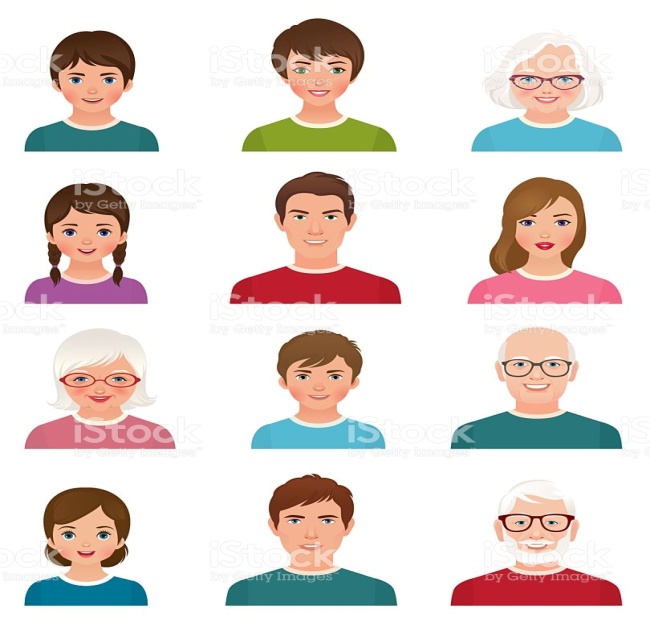 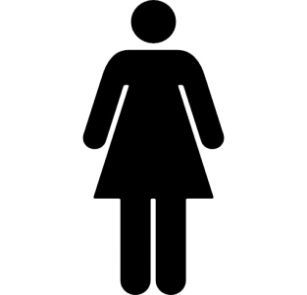 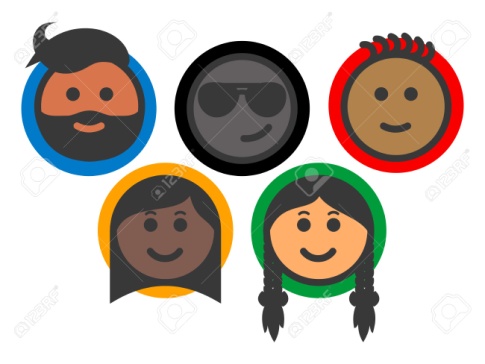 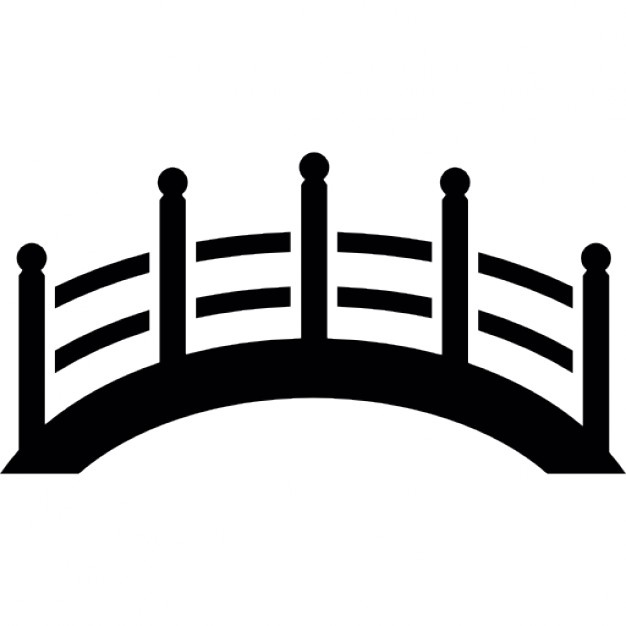 Instituto de Líderes Cristianos
El Ministerio de la Mujer
Gabriela Tijerina-Pike, Ph.D.
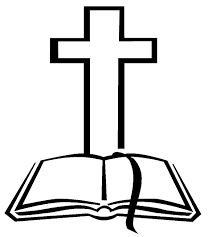 Humildad y 
Sinceridad
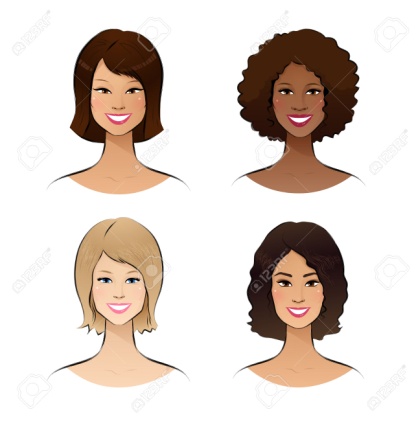 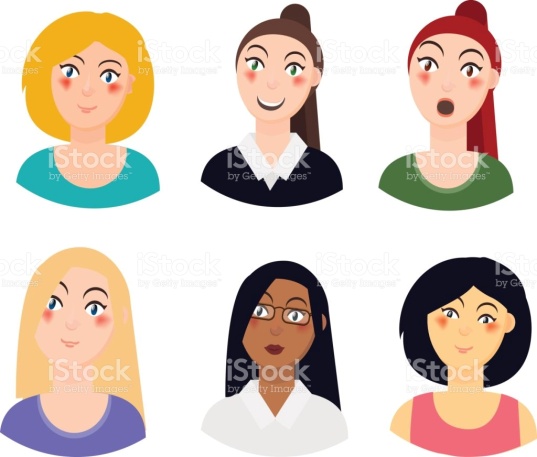 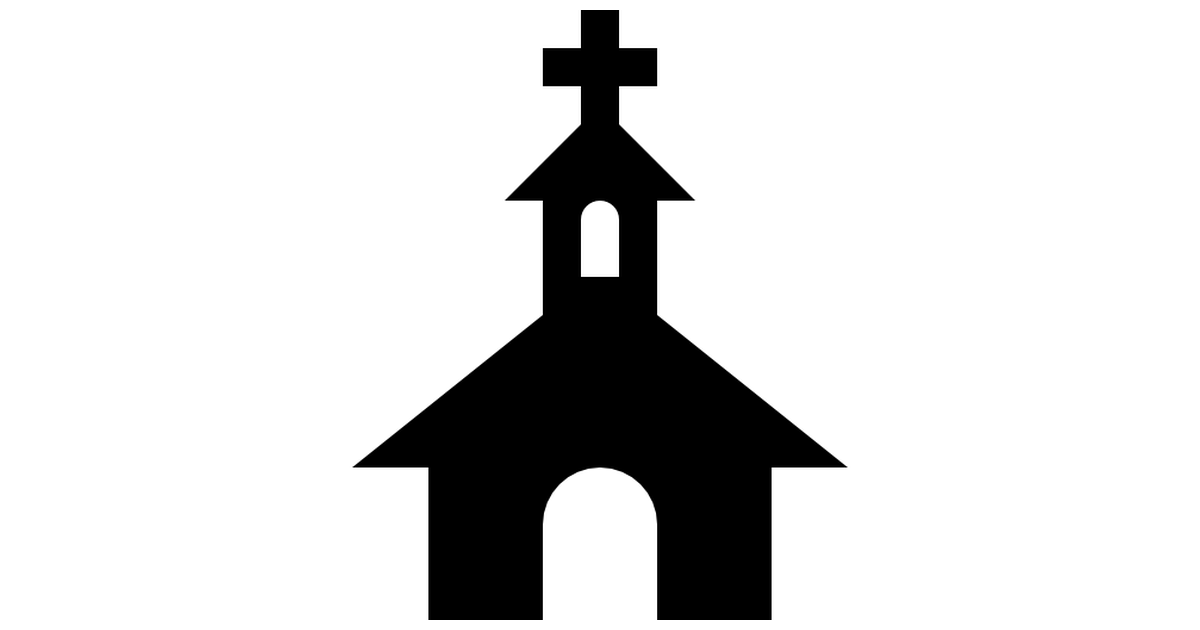 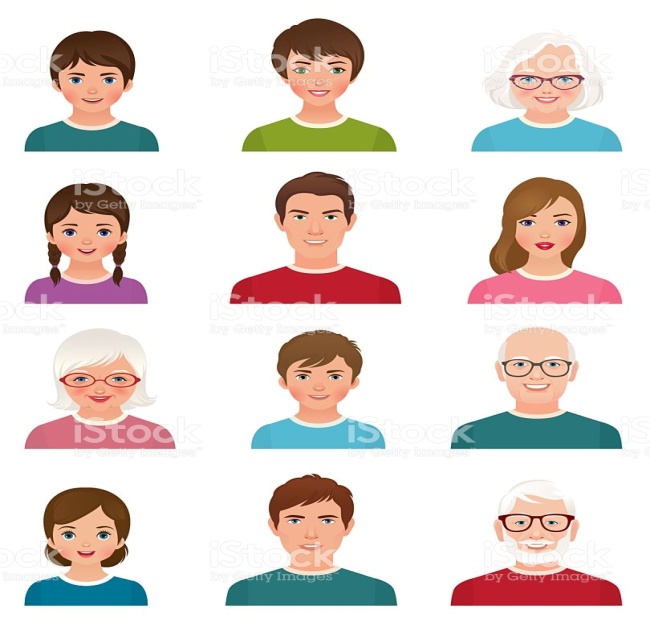 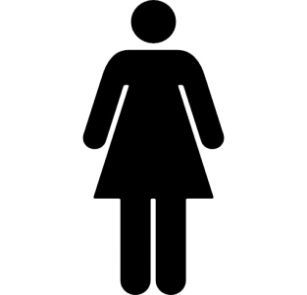 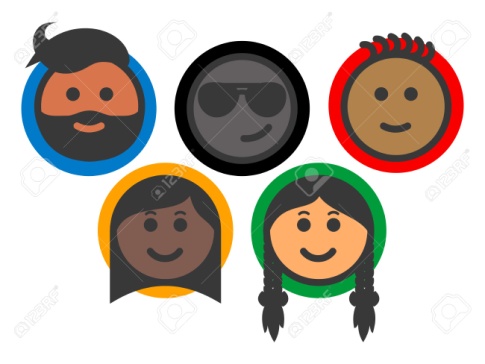 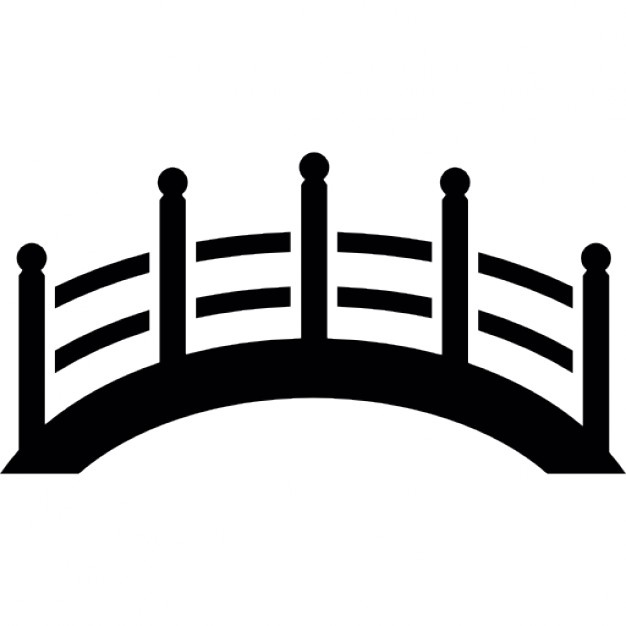 Instituto de Líderes Cristianos
El Ministerio de la Mujer
Gabriela Tijerina-Pike, Ph.D.
Unidad 10, Lección 1. TAREA #1
Unidades 10, 11 y 12
Leer uno de estos dos libros: 
Edificando Damas Cristianas; Frederick T. Allen (1998). 145 páginas.
Mujeres, Un Perfil Bíblico; Harvestime International Institute. 146 páginas.
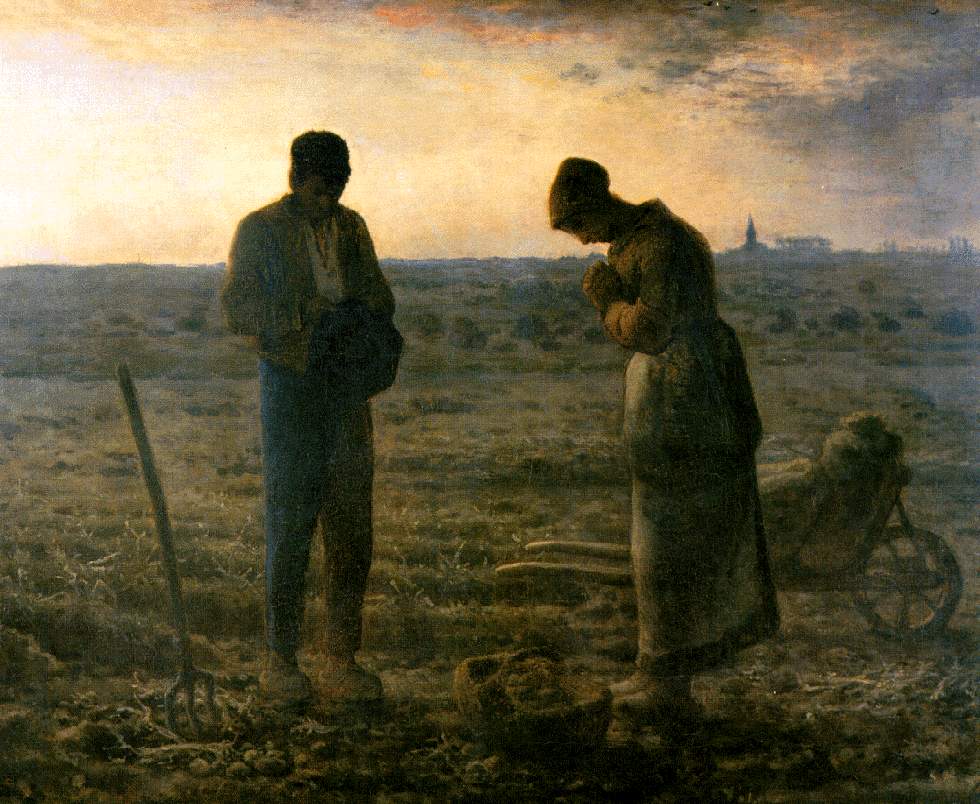